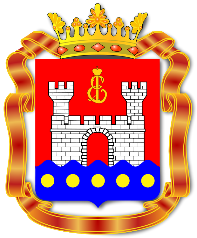 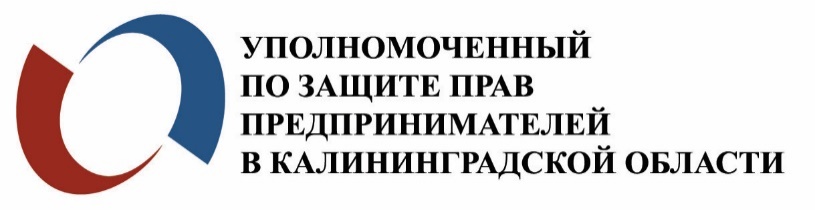 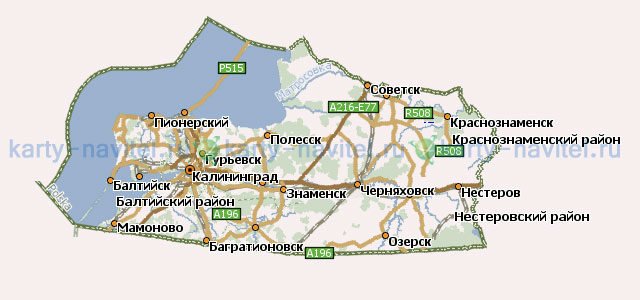 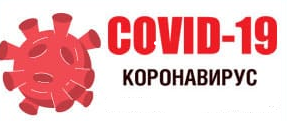 Информация для предпринимателей
ФЕДЕРАЛЬНЫЕ МЕРЫ ПОДДЕРЖКИ БИЗНЕСА
в условиях распространения коронавирусной инфекции


на 22.04.2020 г.
ПО НАЛОГАМ
МЕРЫ ПОДДЕРЖКИ, 
ПРИНЯТЫЕ НА ФЕДЕРАЛЬНОМ УРОВНЕ
ПО НАЛОГАМ
МЕРЫ ПОДДЕРЖКИ, 
ПРИНЯТЫЕ НА ФЕДЕРАЛЬНОМ УРОВНЕ
ПО ОТЧЕТНОСТИ
МЕРЫ ПОДДЕРЖКИ, 
ПРИНЯТЫЕ НА ФЕДЕРАЛЬНОМ УРОВНЕ
!!! Горячая линия ФНС России:  8-800-222-22-22 !!!
ПО НАЛОГОВЫМ САНКЦИЯМ
МЕРЫ ПОДДЕРЖКИ, 
ПРИНЯТЫЕ НА ФЕДЕРАЛЬНОМ УРОВНЕ
Оперативно получить более подробную информацию можно в территориальном налоговом органе по месту учета, а также по телефону горячей линии ФНС России 8-800-222-22-22
ПО ПРОВЕРКАМ
(ФНС)
МЕРЫ ПОДДЕРЖКИ, 
ПРИНЯТЫЕ НА ФЕДЕРАЛЬНОМ УРОВНЕ
ПО 
СОЦ ВЗНОСАМ
МЕРЫ ПОДДЕРЖКИ, 
ПРИНЯТЫЕ НА ФЕДЕРАЛЬНОМ УРОВНЕ
ПО КРЕДИТОВАНИЮ
МЕРЫ ПОДДЕРЖКИ, 
ПРИНЯТЫЕ НА ФЕДЕРАЛЬНОМ УРОВНЕ
ПО КРЕДИТОВАНИЮ
МЕРЫ ПОДДЕРЖКИ, 
ПРИНЯТЫЕ НА ФЕДЕРАЛЬНОМ УРОВНЕ
ПО АРЕНДЕ
МЕРЫ ПОДДЕРЖКИ, 
ПРИНЯТЫЕ НА ФЕДЕРАЛЬНОМ УРОВНЕ
ПО 
ГОС ЗАКУПКАМ
МЕРЫ ПОДДЕРЖКИ, 
ПРИНЯТЫЕ НА ФЕДЕРАЛЬНОМ УРОВНЕ
ПО ГОСЗАКУПКАМ И ИНЫЕ МЕРЫ
МЕРЫ ПОДДЕРЖКИ, 
ПРИНЯТЫЕ НА ФЕДЕРАЛЬНОМ УРОВНЕ
ПО
ПРОВЕРКАМ
МЕРЫ ПОДДЕРЖКИ, 
ПРИНЯТЫЕ НА ФЕДЕРАЛЬНОМ УРОВНЕ
ПО 
ПРОВЕРКАМ
МЕРЫ ПОДДЕРЖКИ, 
ПРИНЯТЫЕ НА ФЕДЕРАЛЬНОМ УРОВНЕ
ИНЫЕ МЕРЫ
МЕРЫ ПОДДЕРЖКИ, 
ПРИНЯТЫЕ НА ФЕДЕРАЛЬНОМ УРОВНЕ
ПЕРЕЧЕНЬ ПОСТРАДАВШИХ ОТРАСЛЕЙ
Авиаперевозки, аэропортовая деятельность, автоперевозки:  
-     деятельность прочего сухопутного пассажирского транспорта; 
деятельность автомобильного грузового транспорта и услуги по перевозкам; 
деятельность пассажирского воздушного транспорта; 
деятельность грузового воздушного транспорта;
деятельность вспомогательная, связанная с воздушным транспортом; 
деятельность аэропортовая;
обеспечение обслуживания (управления) воздушного движения; 
выполнение авиационных работ; 
деятельность вспомогательная прочая, связанная с воздушным транспортом. 
Культура, организация досуга и развлечений:  деятельность творческая, деятельность в области искусства и организации развлечений, кинопрокат. 
Физкультурно-оздоровительная деятельность и спорт: деятельность в области спорта, отдыха и развлечений; деятельность физкультурно-оздоровительная; деятельность санаторно-курортных организаций.
Деятельность туристических агентств и прочих организаций, представляющих услуги в сфере туризма: деятельность туристических агентств и прочих организаций, представляющих услуги в сфере туризма. 
Гостиничный бизнес: деятельность по предоставлению мест для временного проживания. 
Общественное питание: деятельность по предоставлению продуктов питания и напитков. 
Деятельность организаций дополнительного образования, негосударственных образовательных учреждений:  образование дополнительное детей и взрослых; предоставление услуг по дневному уходу за детьми. 
Деятельность по организации конференций и выставок:  деятельность по организации конференций и выставок. 
Деятельность по предоставлению бытовых услуг населению (ремонт, стирка, химчистка, услуги парикмахерских и салонов красоты): ремонт компьютеров, предметов личного потребления и хозяйственно-бытового назначения; стирка и химическая чистка текстильных и меховых изделий; предоставление услуг парикмахерскими и салонами красоты.
Деятельность в области здравоохранения: стоматологические клиники. 


Полный перечень отраслей размещен на сайте economy.gov.ru и pravo.gov.ru
Пострадавшие отрасли
МЕРЫ ПОДДЕРЖКИ, 
ПРИНЯТЫЕ НА ФЕДЕРАЛЬНОМ УРОВНЕ
Опубликованы поправки к постановлению N 434, которым утвержден перечень наиболее пострадавших отраслей российской экономики. Они вступят в силу 28 апреля.
Перечень дополняется, в частности, различными видами розничной торговли, включая торговлю автомобилями, электроникой, мебелью и иными видами непродовольственных товаров.
Кроме того, поправки предусматривают принципиально важное дополнение!!! Благодаря оговорке «в том числе», которая вносится в п. 2 постановления N 434, перечень пострадавших отраслей может применяться не только в рамках поддержки заемщиков, но и при реализации других мер, например налоговых и арендных каникул.
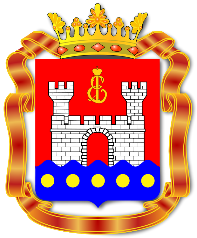 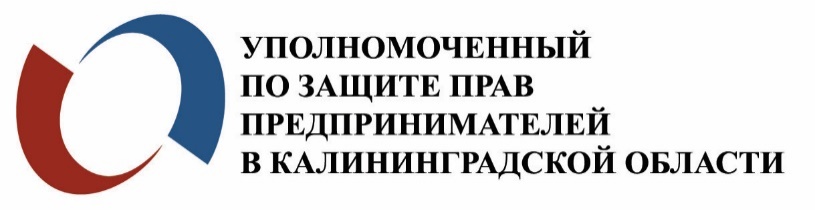 г. Калининград, 
Московский проспект д.95, оф. 408
Тел: + 7 (4012) 71-76-34 

kaliningrad@ombudsmanbiz.ru

www.ombudsmanbiz39.ru
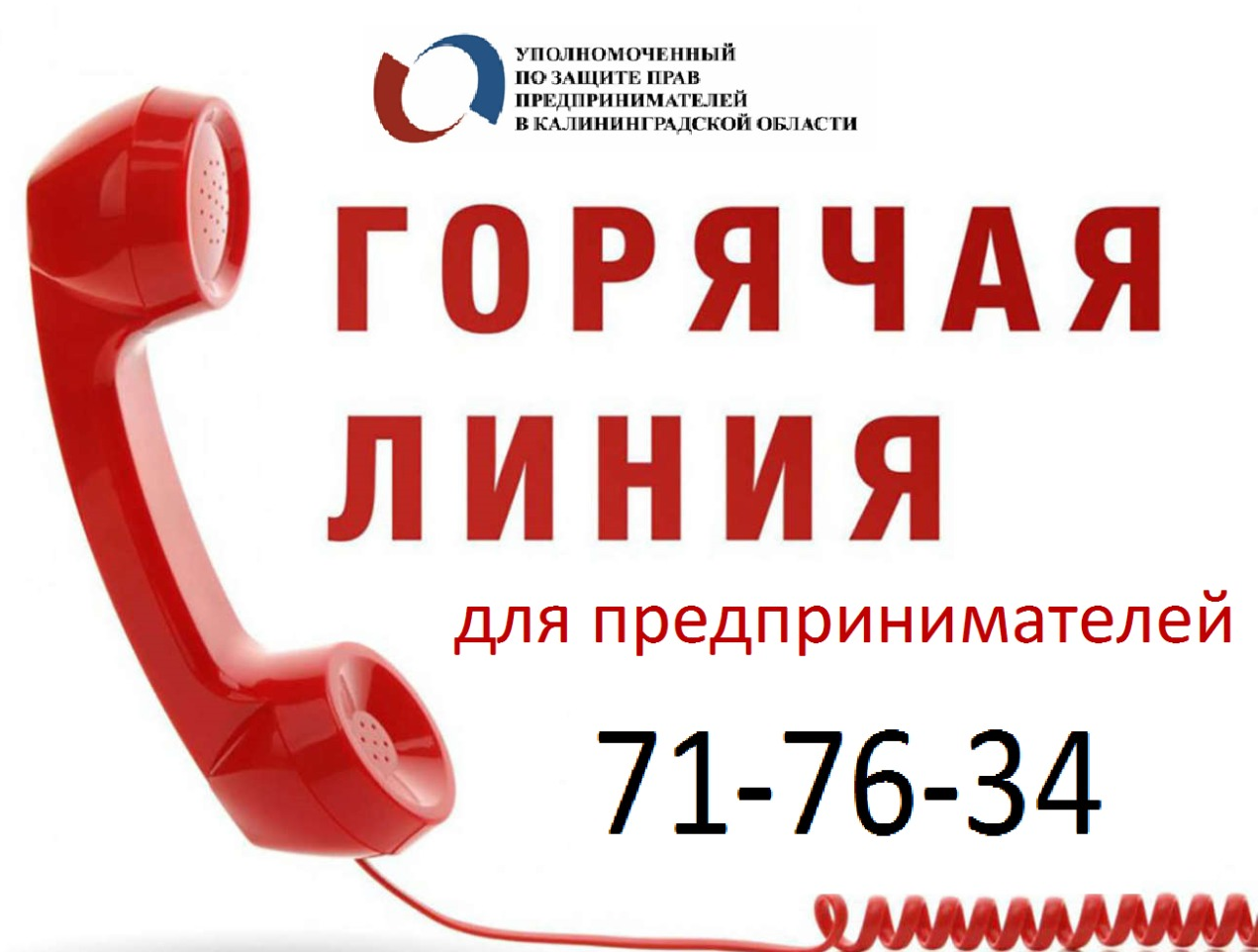 Вышеуказанная информация подготовлена аппаратом Уполномоченного по защите прав предпринимателей в Калининградской области по результатам анализа принятых органами исполнительной власти правовых актов по состоянию на 22  апреля 2020 года и может быть изменена (скорректирована/дополнена) в связи с принятием новых нормативных и иных правовых актов, а также в связи с иной трактовкой другими  органами власти существующих правовых актов, в том числе в порядке их правоприменения.